Toelichting bij de PowerPoint
Deze dia niet vertonen!Deze PowerPoint kunt u gebruiken bij de voorlichting aan ouders over de overgang van po naar vo. De stappen door het jaar heen worden toegelicht. Op elke dia staat de korte tekst, in de notities daaronder staat een toelichting voor degene die presenteert (wilt u dit uitdraaien, kies dan bij afdrukken voor ‘Notitiepagina’s’ afdrukken). U kunt de presentatie zelf uitbreiden met bijvoorbeeld informatie over een scholenmarkt bij u in de buurt, of lesmiddagen die u met groep 8 volgt bij een middelbare school in de omgeving, etc. Waar in de presentatie staat ‘wij’, wordt u als basisschool bedoeld.U kunt ouders die meer willen weten ook wijzen op de hele tekst van De OverstapRoute. De OverstapRoute en de OverstapRouteKaart met toelichting voor ouders kunnen worden gedownload vanaf www.deoverstaproute.nl -> voor scholen.  Tip: zorg dat u zelf goed op de hoogte bent van de OverstapRoute en de mogelijkheden in het voortgezet onderwijs, zodat u in staat bent vragen van ouders te beantwoorden.Verzoek: Deel de ansichtkaart met De OverstapRoute uit aan ouders. Voor de overstap naar praktijkonderwijs, vso-3 en vso-4 is aanvullende informatie voor ouders beschikbaar op de website van De OverstapRoute!N.B. Voor de overstap naar het vso verwijzen we naar hoofdstuk 7 in De OverstapRoute. De scholenmarkt voor het vso is op 22 november 2023.
De OverstapRoute
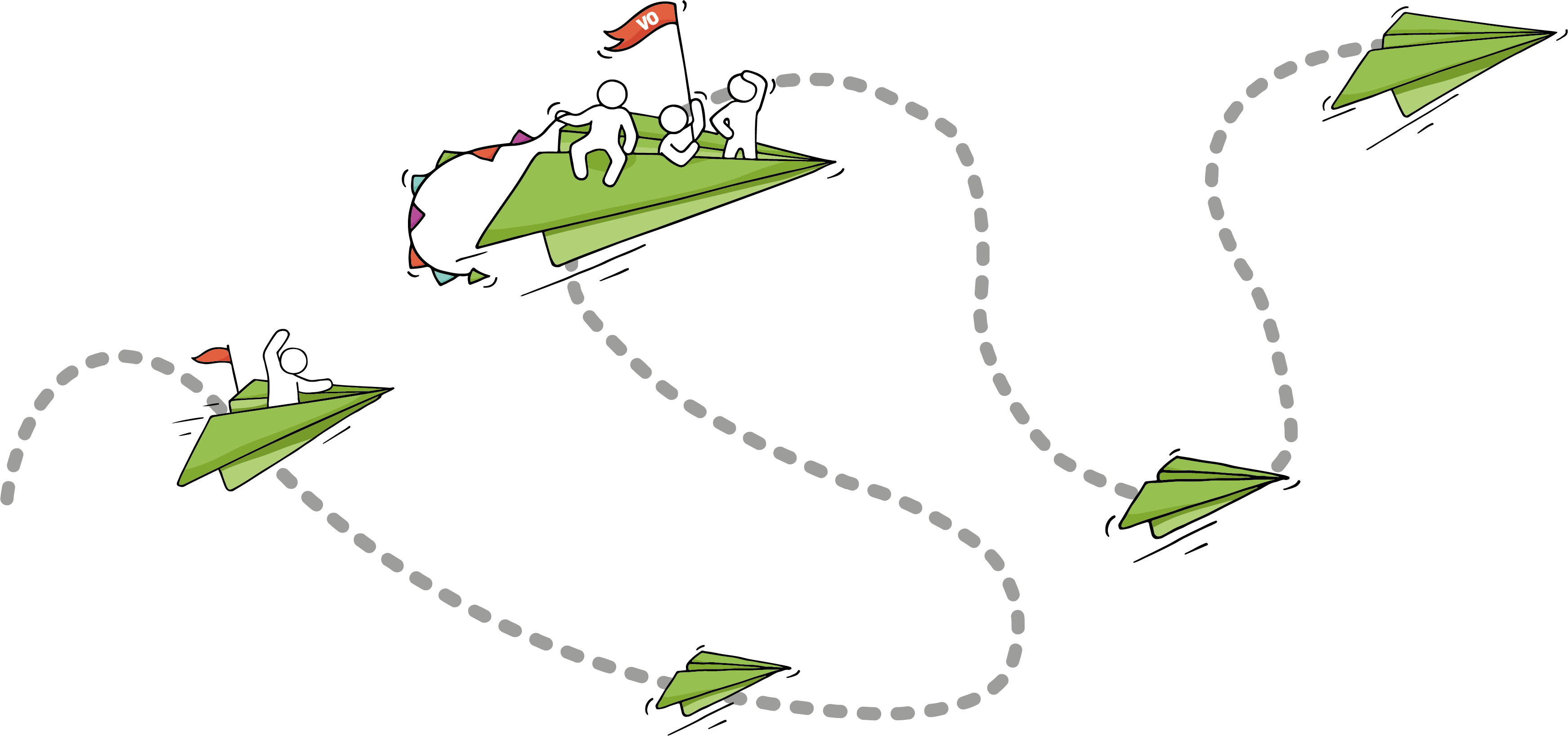 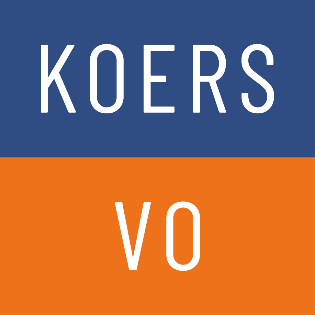 Deze presentatie
Inhoud
Preadvies Bezoek open dagen
Doorstroomtoets en het eventueel bijgestelde schooladvies
Adviesgesprek, voorlopig en definitief schooladvies
De aanmeldperiode
Aanmelden bij de middelbare school
Plaatsing op de middelbare school
Loting
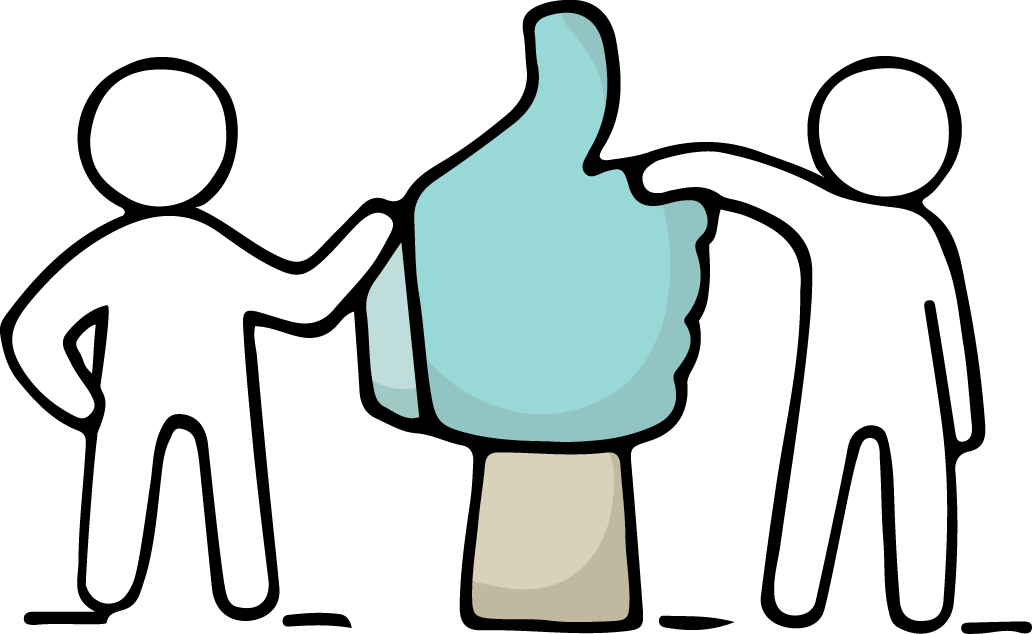 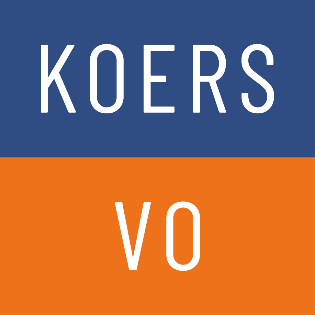 De OverstapRoute
[Speaker Notes: In vogelvlucht de onderwerpen van deze presentatie
U kunt dit natuurlijk zelf aanpassen]
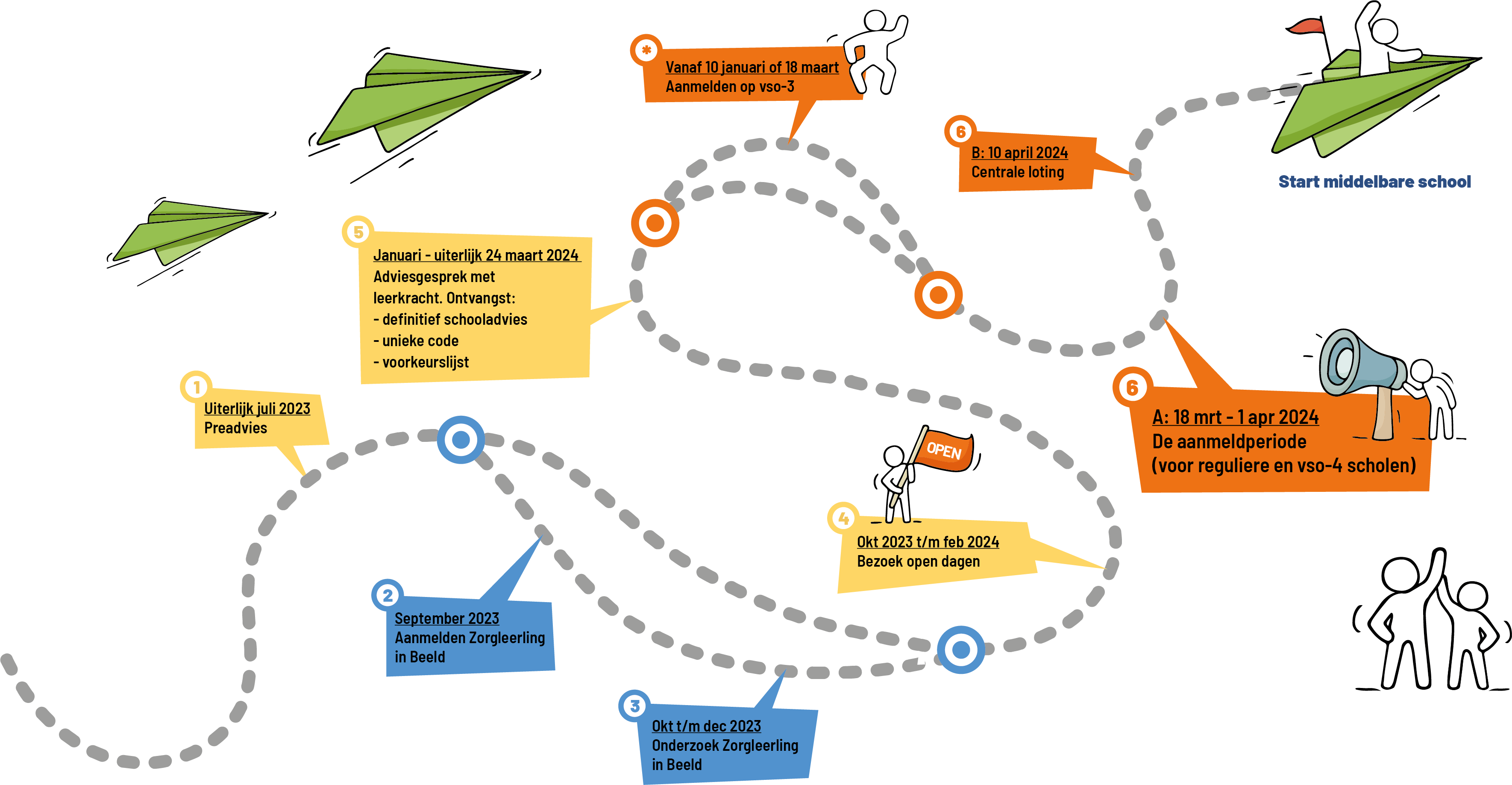 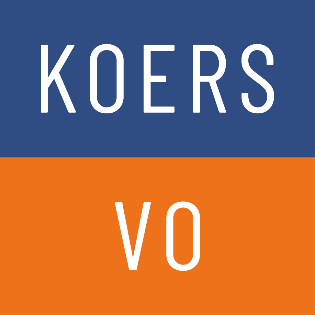 De OverstapRoute
Preadvies
Eind groep 7

Preadvies voor uw zoon of dochter 
(dit is nog géén voorlopig en ook geen definitief schooladvies!) 

U kunt hiermee op zoek naar een geschikte middelbare school 

Informatie over middelbare scholen in de buurt: 
www.koersvo.schoolprofielen.nl 
www.scholenopdekaart.nl 
eigen websites van middelbare scholen

Meer informatie? Vraag het de leerkracht van uw kind
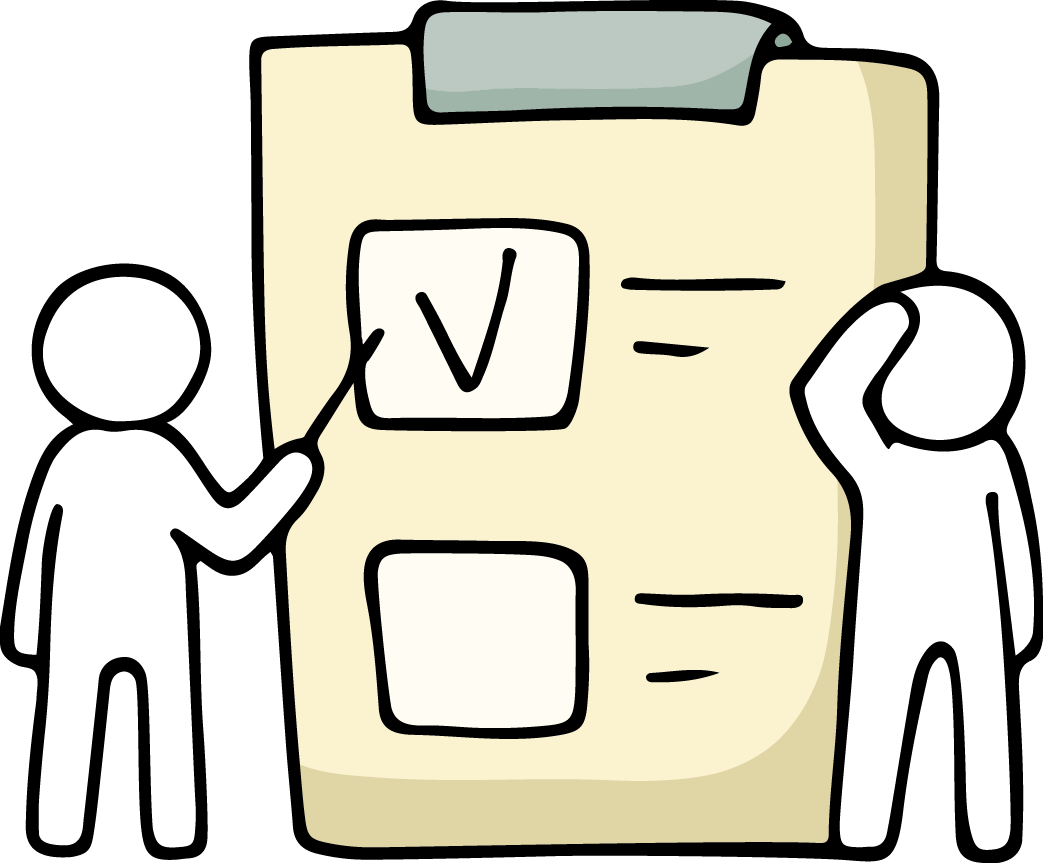 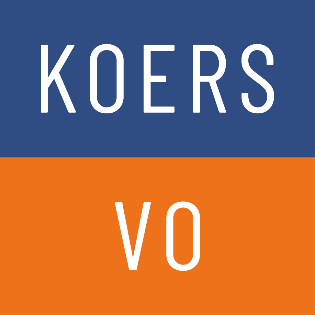 De OverstapRoute
[Speaker Notes: Eind groep 7 hebben de leerlingen een preadvies gekregen  (in de overgangsfase met de nieuwe Doorstroomtoetswet noemden veel scholen dit waarschijnlijk nog een voorlopig schooladvies)
Dit is nog niet het voorlopig schooladvies van januari groep 8 en ook niet het definitieve schooladvies dat de leerlingen uiterlijk 24 maart krijgen!]
Bezoek open dagen
Oktober 2023 t/m februari 2024

Samen met uw kind een school leren kennen en sfeer proeven

Kijk op www.koersvo.schoolprofielen.nl of op de website van de middelbare school
Let op: sommige scholen hebben een aparte selectieprocedure (enkele klassen van het Thorbecke College voor sport en dans en de HAVO/VWO voor muziek & dans) of een vaardigheidstoets (bijv. tweetalig)

Wilt u een persoonlijk gesprek? Maak hiervoor een afspraak op de middelbare school
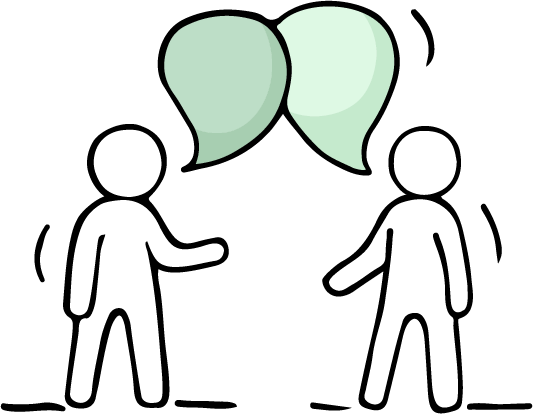 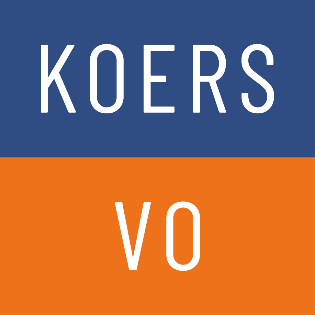 De OverstapRoute
[Speaker Notes: Een open dag is een goede gelegenheid om een school beter te leren kennen. Benadruk dat ouders er samen met hun zoon of dochter naar toe gaan. Ze kunnen dan de sfeer proeven op school, leerlingen geven vaak rondleidingen en kunnen dingen vertellen. Scholen organiseren ook vaak open lesmiddagen, voorlichtingsavonden.
Kijk naar wat er past bij het kind, niet alleen het schoolniveau is belangrijk, maar ook andere talenten en interesses. Kies niet voor de school waar vriendjes/vriendinnetjes heengaan, maar voor een school waar uw kind zich op zijn/haar gemak voelt. Waar hij/zij zichzelf straks ook echt ziet rondlopen. 

Sommige scholen hebben een aparte selectieprocedure voor sport, muziek of dans. Die informatie is te vinden op de website van een school. Vraag als ouder hier ook naar op een open dag of voorlichtingsavond. In de regio van Koers VO gaat het om (enkele klassen van) het Thorbecke College voor sport en dans en de HAVO/VWO voor muziek & dans.
 Kijk goed wanneer selectiedagen gepland zijn, zodat u uw kind daaraan mee kan doen.

Ouders die een persoonlijk, oriënterend gesprek op de middelbare school willen, moeten hiervoor een afspraak maken met de school. Een open dag is hiervoor niet geschikt. 
Dit is zeker aan te raden voor leerlingen die extra ondersteuning nodig hebben. De ondersteuningscoördinator kan meedenken in wat er mogelijk is op de school; maak met hem of haar een afspraak!
Let op: de vso-4 scholen organiseren jaarlijks samen een scholenmarkt, schooljaar 2023-2024 is die op 22 november 2023. Houd de ouderpagina over De OverstapRoute in de gaten voor meer informatie.]
Doorstroomtoets
Februari 2024

Groep 8 maakt de Doorstroomtoets

Uitslag uiterlijk 15 maart
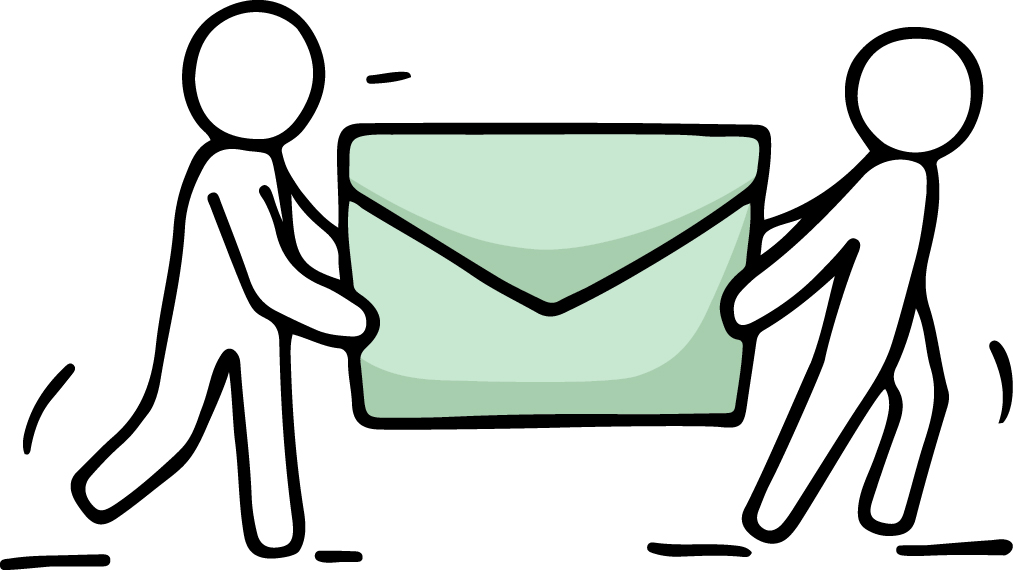 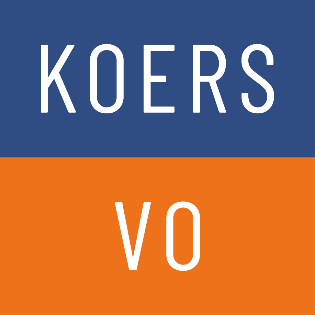 De OverstapRoute
[Speaker Notes: U kunt hier vertellen welke toets uw school gebruikt en waarom deze toets wordt afgenomen.
Ook kunt u eventueel vertellen hoe u de kinderen in de klas hierop voorbereid en omgaat met eventuele spanning bij de kinderen. 
U kunt hier ook vertellen hoe u omgaat met heroverwegen van het voorlopig schooladvies. 
U bent wel verplicht te heroverwegen bij een hogere uitslag van de eindtoets en in principe ook bij te stellen, maar u kúnt in het belang van het kind besluiten om het schooladvies niet bij te stellen. 
U legt uw beslissing uit aan de ouders van kinderen die op hun Doorstroomtoets hoger scoren dan het gegeven schooladvies. 
Ouders mogen hun eigen zienswijze altijd laten toevoegen aan het dossier van hun kind. Ze tekenen het OKR alleen voor gezien (als u dit als school wilt, het is niet wettelijk verplicht), niet voor akkoord. Ouders moeten wél inzage in het OKR hebben gehad (of de mogelijkheid daartoe hebben gekregen) voordat de school het op definitief zet.]
Schooladvies
Tussen 10 en 31 januari 2024: voorlopig schooladvies

Doorstroomtoets: februari

Uiterlijk 24 maart: definitief schooladvies

Een gesprek met u en uw kind op school 

U krijgt: 
een adviesformulier met unieke code om uw kind aan te melden
een voorkeurslijst met middelbare scholen die passen bij het advies
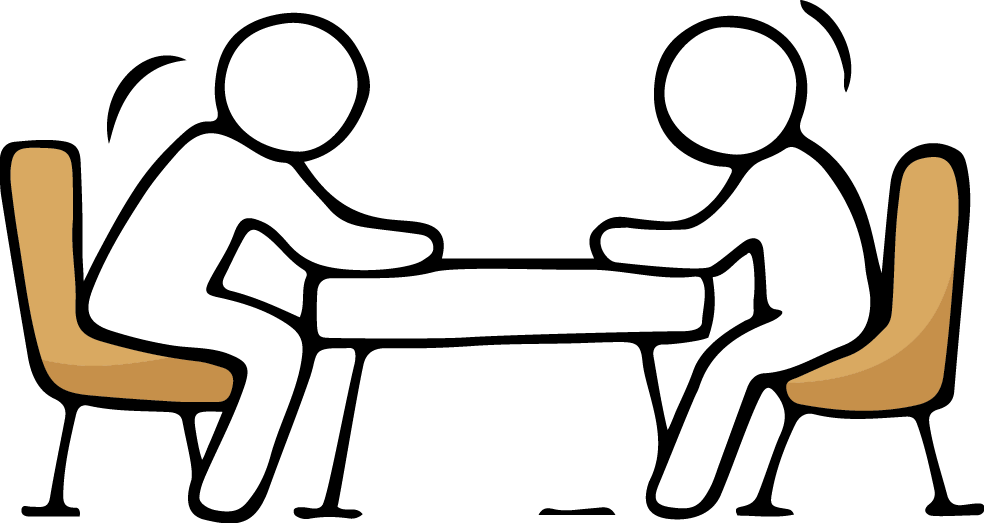 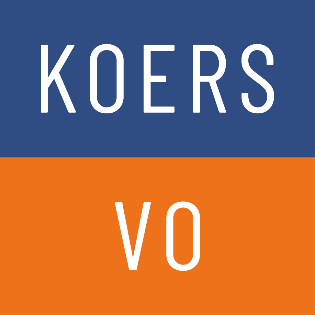 De OverstapRoute
[Speaker Notes: Vertel kort toe wat u zult bespreken tijdens het adviesgesprek. En hoe/wanneer u de ouders hiervoor uitnodigt. 

Behalve het voorlopige en definitieve schooladvies komt in het adviesgesprek ook het Onderwijskundig Rapport aan de orde:
U vult dit vooraf in en licht dit toe in het gesprek. Ouders mogen hierop zelf ook nog een toelichting of aanvulling schrijven als zij dat willen (en u stuurt dit mee naar de middelbare school)

Verder krijgen ouders dan van u:
een adviesformulier met unieke code waarmee zij hun kind kunnen aanmelden.
een voorkeurslijst met middelbare scholen die passen bij het advies (niet als leerlingen naar het vso-3 gaan, zie dia 11 en voor vso-4 gebruikt u de voorkeurslijst die op www.deoverstaproute.nl staat – niet die uit Onderwijs Transparant)]
De aanmeldperiode
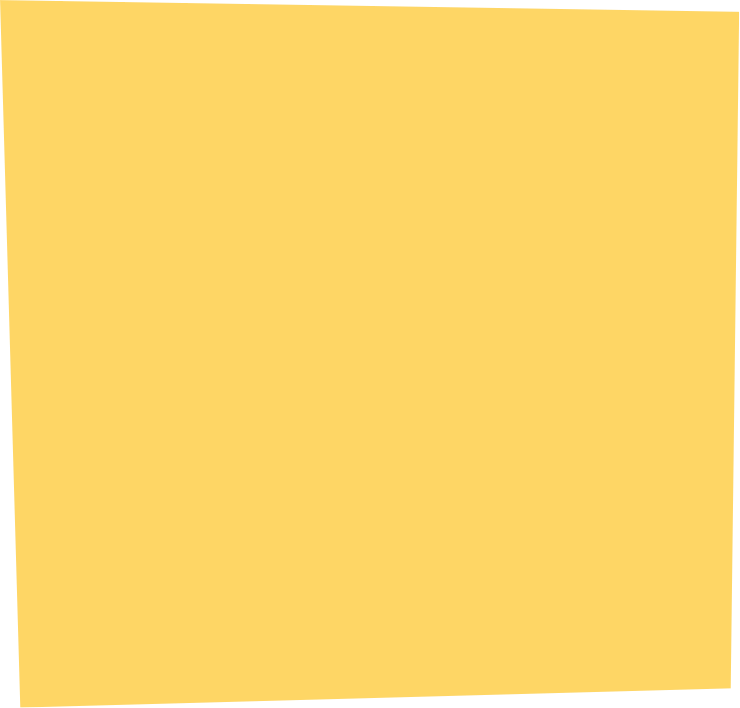 Voortgezet speciaal onderwijs cluster 3 (vso-3): - ZML/Tyltyl vanaf 10 januari- Mytyl/Recon College vanaf 18 maart
Regulier praktijkonderwijs, vmbo (incl. lwoo), havo, vwo, gymnasium én vso-4 (alle niveaus):
   18 maart t/m 1 april 

Voor iedereen: 
   uiterlijk 1 april 2024 aanmelden!
Meld uw kind aan op de middelbare school van uw eerste keuze
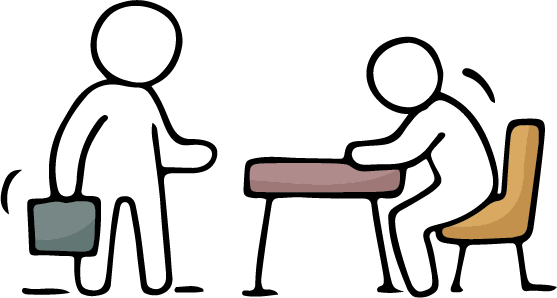 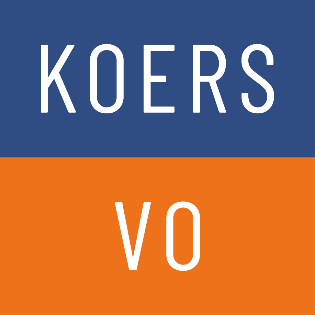 De OverstapRoute
[Speaker Notes: Ook dit jaar is er één (reguliere) aanmeldperiode in onze regio. 
Op de volgende dia’s wordt dit verder toegelicht]
Aanmelden bij praktijkonderwijs
Leerlingen hebben een toelaatbaarheidsverklaring van Koers VO nodig
De school voor praktijkonderwijs vraagt deze toelaatbaarheidsverklaring aan
Nieuw schooljaar 2023-2024: loting als er meer leerlingen aangemeld worden dan er plek is (alleen op de school waar overaanmelding is)-> bij loting mógen scholen voorrangsregels gebruiken, kijk op de website van de school.

U kunt met uw vragen altijd terecht bij de leerkracht van uw kind en/of de intern begeleider
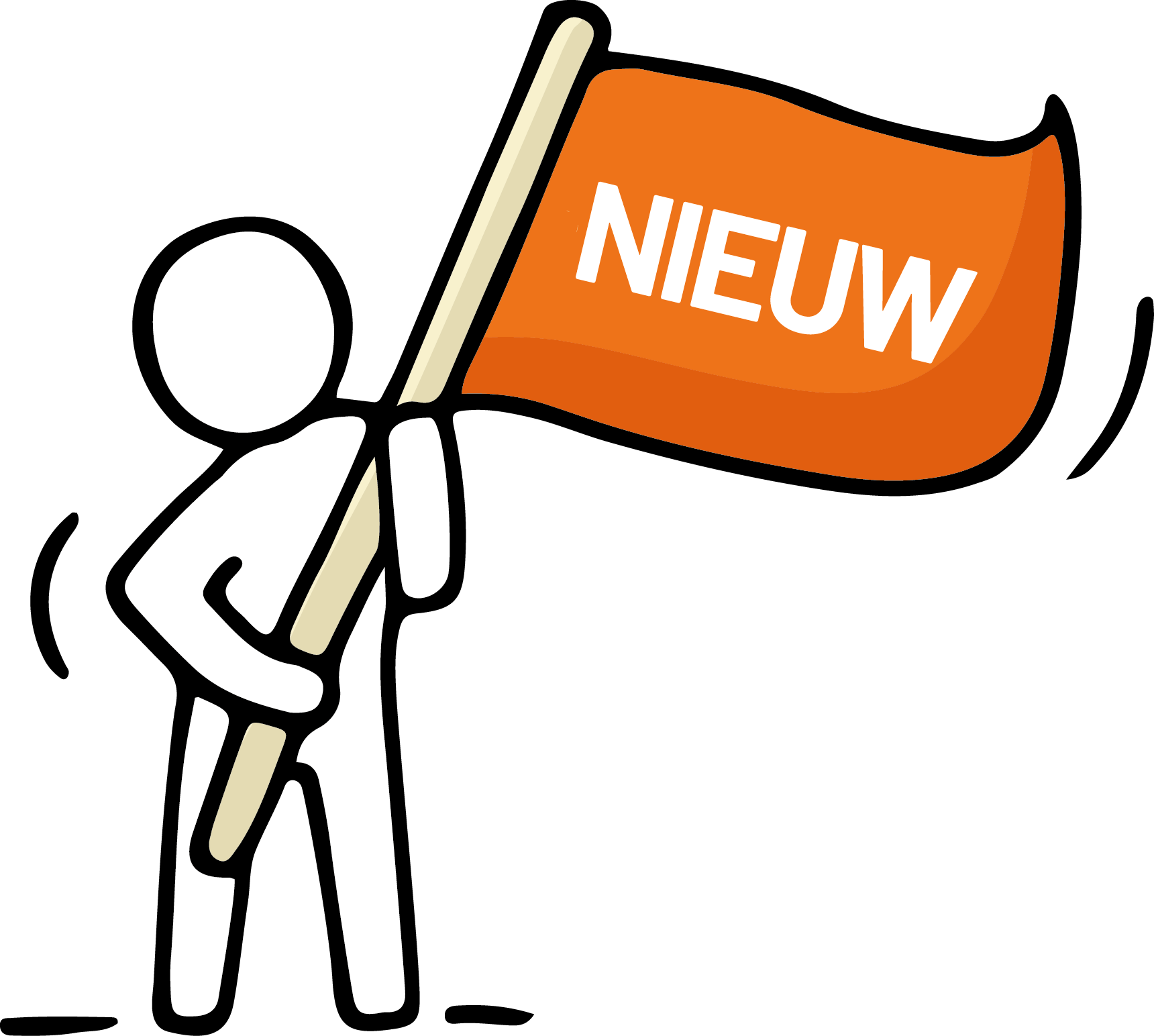 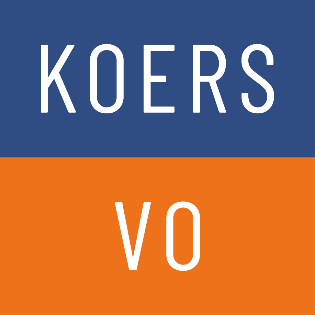 De OverstapRoute
[Speaker Notes: Mocht uw school dit jaar geen leerlingen hebben die naar praktijkonderwijs uitstromen, dan kunt u deze dia overslaan. 

Licht toe dat de aanmelding voor praktijkonderwijs vanaf schooljaar 2023-2024 net zo gaat als op andere scholen (zelfde aanmeldperiode 18 maart t/m 1 april en loting bij overaanmelding). 

Leerlingen hebben een toelaatbaarheidsverklaring van het samenwerkingsverband passend onderwijs Koers VO nodig.
De school voor praktijkonderwijs vraagt deze toelaatbaarheidsverklaring aan. Hierbij gebruiken ze informatie van de basisschool én van de ouders. 

Tip: Sommige leerlingen hebben baat bij een pro+ klas (de pro-scholen noemen dit ‘maatwerk’) op een school voor praktijkonderwijs. Meer informatie vindt u in de ouderfolder op www.koersvo.nl/zib en op diezelfde pagina bij de veelgestelde vragen.]
Aanmelden bij voortgezet speciaal onderwijs
Adviesgesprek vso-3						: vanaf januariAanmelden vso-3 ZML en Tyltyl				: vanaf 10 januariAanmelden vso-3 Mytyl en Recon College	: vanaf 18 maart

Adviesgesprek vso-4	: vanaf januari
Aanmelden vso-4		: net als de reguliere scholen, 18 maart t/m 1 april

Leerlingen hebben een toelaatbaarheidsverklaring van Koers VO nodig
De vso-school vraagt deze toelaatbaarheidsverklaring aan
Geen voorkeurslijst invullen bij aanmelding op een vso-3 school
Geen loting bij vso-3: samen met Koers VO zorgen de vso-scholen voor voldoende plekken voor alle leerlingen die speciaal onderwijs nodig hebben
Nieuw schooljaar 2023-2024: loting bij vso-4 als er meer leerlingen worden aangemeld dan er plek is (alleen voor de school en klas waar overaanmelding is)

U kunt met uw vragen altijd terecht bij de leerkracht van uw kind en/of de intern begeleider
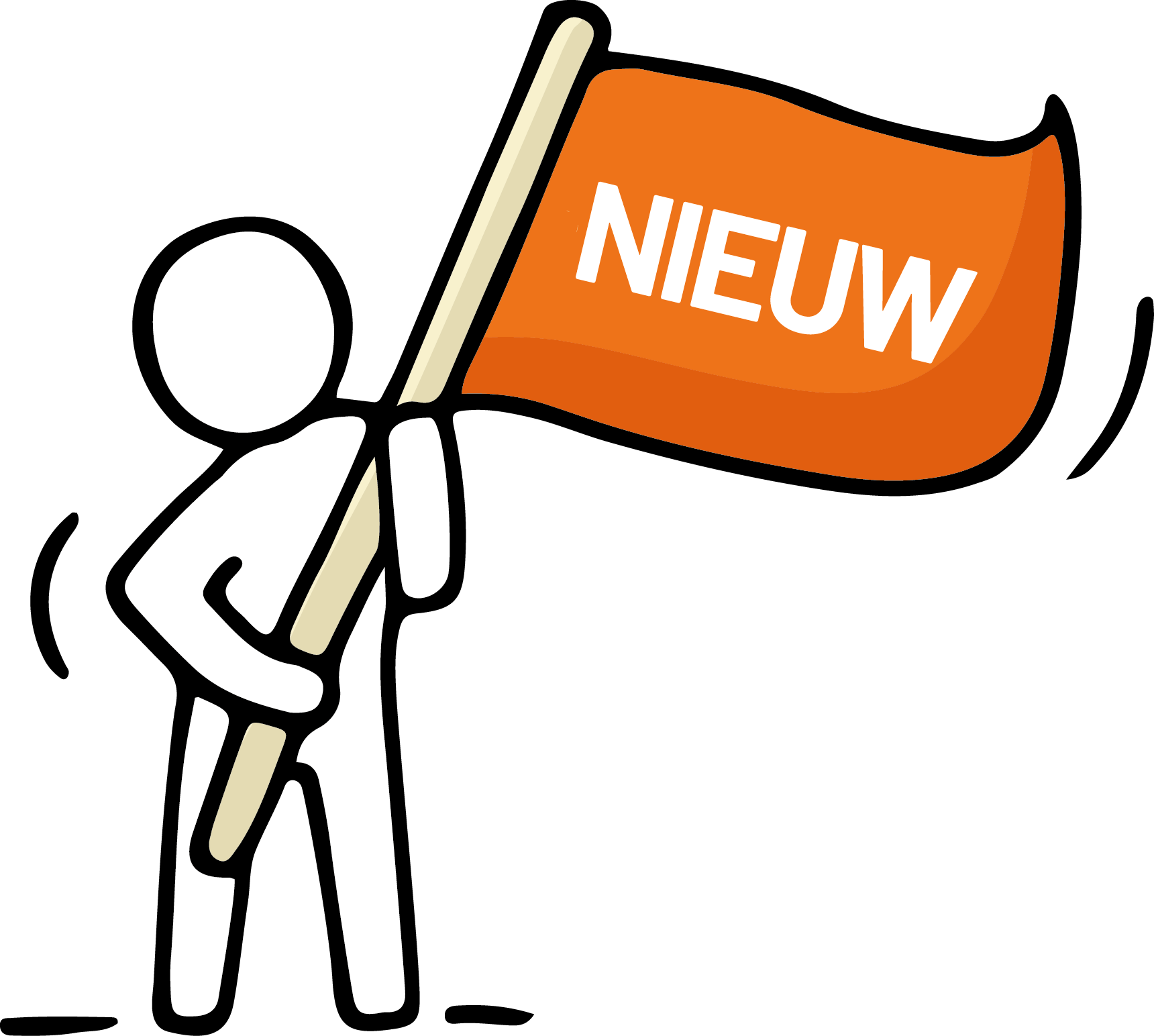 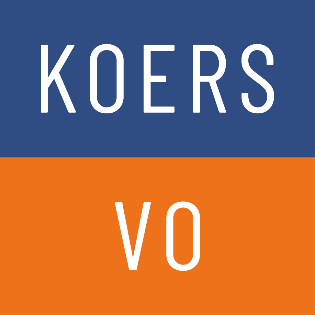 De OverstapRoute
[Speaker Notes: Als er leerlingen uit uw groep naar speciaal onderwijs gaan kunt u deze dia gebruiken. Deze ouders heeft u vast al individueel gesproken. Maak een inschatting in hoeverre deze dia van toepassing is voor de groep waar u de presentatie voor houdt. 

Als er geen uitstroom is naar vso, dan kunt u de dia overslaan.

Licht toe dat de aanmelding voor vso-3 iets anders verloopt dan de aanmelding bij andere scholen. 
U houdt de adviesgesprekken voor deze kinderen als eerste: in december of uiterlijk in januari als het om uitstroom naar ZML of de Tyltylschool gaat. Deze leerlingen maken geen Doorstroomtoets, dus voor hen kunt u meteen het definitieve schooladvies opstellen.
Aanmelden  bij vso-3: vanaf 10 januar (ZML en Tytltyl) of vanaf 18 maart (Mytyl en Recon College)
Aanmelden bij vso-4: 18 maart t/m 1 april (net als reguliere vo-scholen, met ook een loting op 10 april als er overaanmelding voor een klas is)

Leerlingen hebben een toelaatbaarheidsverklaring van het samenwerkingsverband passend onderwijs Koers VO nodig.
De vso-school vraagt deze toelaatbaarheidsverklaring aan. Hierbij gebruiken ze informatie van de basisschool én van de ouders. 
Bij aanmelding op een vso-3 school hoeven ouders geen voorkeurslijst mee te nemen. 
Scholen voor vso-3 loten niet, samen zorgen zij voor voldoende plekken voor de leerlingen
Voor aanmelding op een vso-4 school vullen ouders de voorkeurslijst in die u kunt vinden op www.deoverstaproute.nl (dus NIET de voorkeurslijst uit Onderwijs Transparant!); ouders leveren deze voorkeurslijst in bij aanmelding op de eerste school van voorkeur.

Meer informatie over de toelatingsprocedure op het vso vindt u op www.koersvo.nl/vso en in hoofdstuk 7 van De OverstapRoute.]
Aanmelden bij regulier vo en vso-4 praktijkonderwijs t/m gymnasium
Stappen

Adviesgesprek: vóór 24 maart 
Aanmelden: 18 maart t/m 1 april

Soms loting

U kunt met uw vragen altijd terecht bij de leerkracht van uw kind en/of de intern begeleider
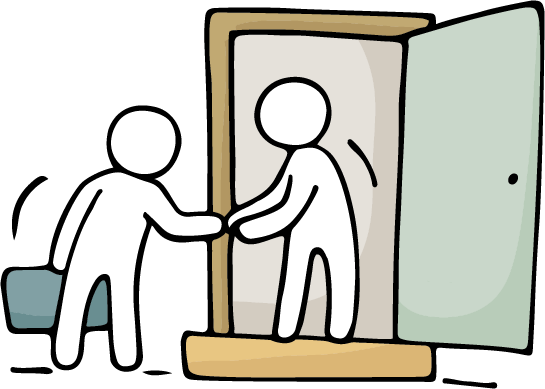 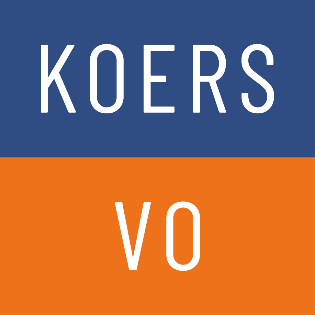 De OverstapRoute
[Speaker Notes: Op de volgende dia meer toelichting

Uiterlijk 1 april aanmelden

Loting: in 2021 t/m 2023 deden 6 – 10 scholen mee aan de loting, meestal voor 1 klas binnen die school.]
De aanmelding
Voor alle leerlingen

Kijk op de website van uw v(s)o-school van voorkeur:
wanneer kunt u langskomen voor aanmelding
of u vooraf een afspraak moet maken
of u vooraf een formulier moet invullen
of er een vaardigheidstoets voor een speciale klas nodig is(sport, muziek, dans, tweetalig, e.d.)

U gaat naar de middelbare school van uw voorkeur met:
het adviesformulier met de unieke code
de ingevulde voorkeurslijst (niet bij het vso-3)

De middelbare school zet uw voorkeursscholen in het computersysteem
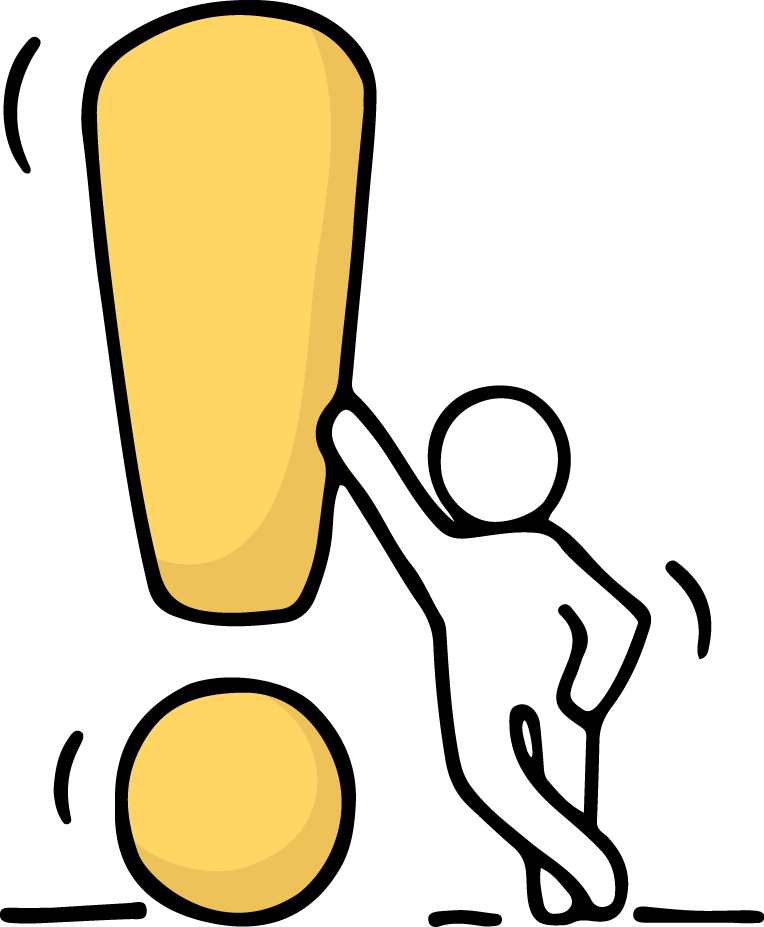 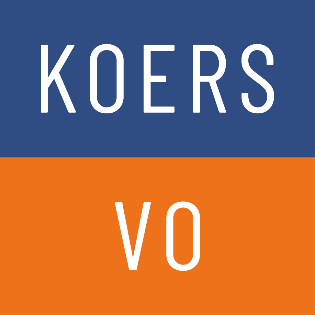 De OverstapRoute
[Speaker Notes: Scholen kunnen in de aanmeldperiode bepaalde dagen/tijden kiezen waarop ouders terecht kunnen om hun kind aan te melden. 
Informatie hierover staat op de website van de school. De afspraak is dat elke school in ieder geval t/m 1 april nog gelegenheid geeft voor aanmelden. 

Ouders nemen altijd de ingevulde voorkeurslijst en de unieke code mee als zij hun kind willen aanmelden. 
Aan te raden is om altijd meer keuzes in te vullen op de voorkeurslijst voor het geval dat de school moet loten. 
Middelbare scholen vragen soms om ook een eigen aanmeldformulier van de school in te vullen

De middelbare school waar ouders hun kind aanmelden zorgt ervoor dat de voorkeuren in het computersysteem (OT) worden gezet.

Als ouders hun kind willen aanmelden op een school met een bijzondere inrichting, wijs hen dan op de website van de school of en wanneer de school vaardigheidstoetsen afneemt waar het kind aan mee moet doen. De uitslag van de selectietraining of auditie kan bepalend zijn voor het toelatingsbesluit.Er zijn ook scholen met een bijzonder lesaanbod (bv. grafisch, creatief, theater, tweetalig) die een opdracht of toets laten doen tijdens het aanmeldproces; de uitkomst van deze opdrachten en toetsen zijn niet bepalend voor een toelatingsbesluit maar geven wel inzicht of het lesaanbod van de school aansluit bij de verwachtingen en/of vaardigheden van de leerling.]
De aanmeldperiode
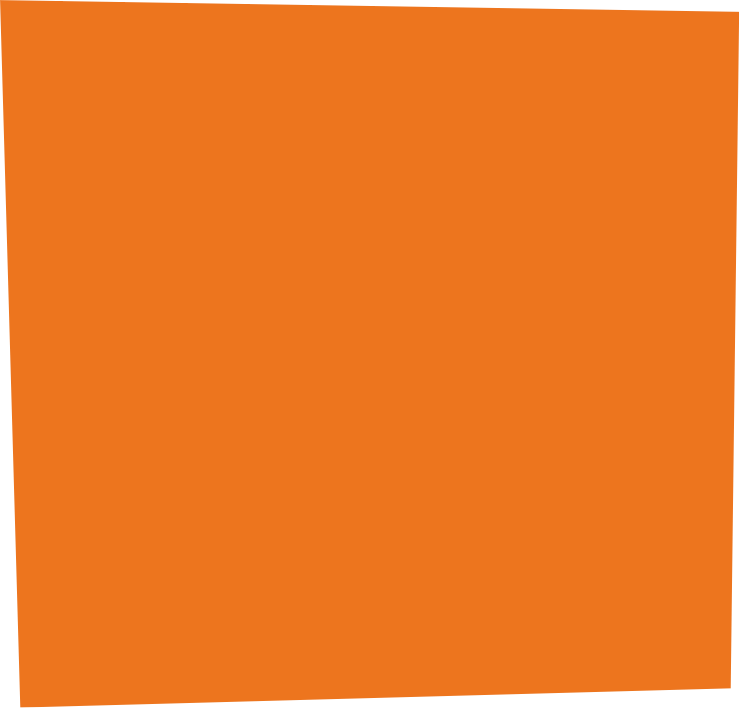 18 maart t/m 1 april 2024
Alle kinderen die in de aanmeldperiode aangemeld worden, hebben evenveel kans op een plek. Het maakt dus niet uit of u uw kind aan het begin of aan het einde van deze periode aanmeldt. Doe het wel uiterlijk 1 april!
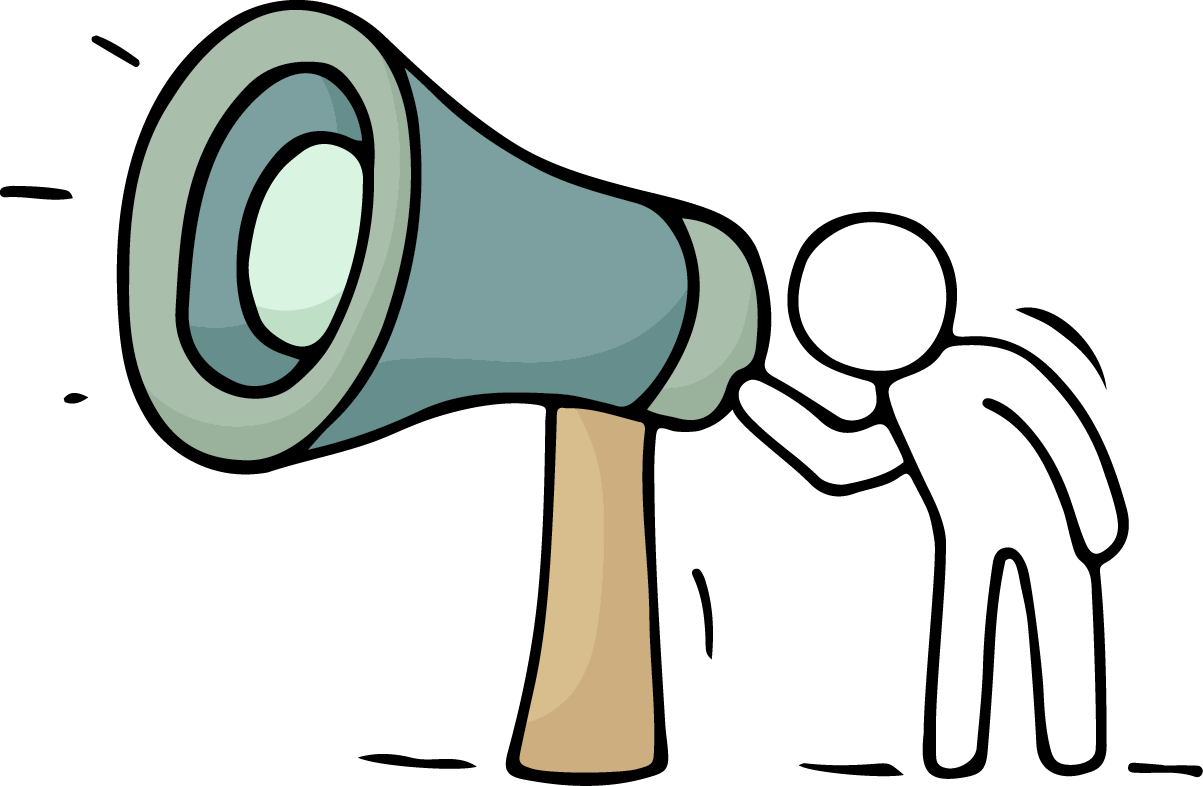 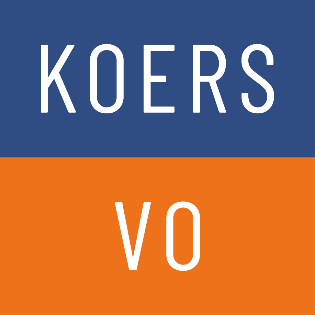 De OverstapRoute
[Speaker Notes: Het is belangrijk dat alle ouders hun kind in deze periode aanmelden, dus uiterlijk 1 april. 
Doen zij dit niet, dan is het risico aanwezig dat hun kind niet terecht kan op de eerste school van voorkeur.

Benadruk dat het niets uitmaakt of een ouder zijn/haar kind vroeg of laat binnen de aanmeldperiode op een middelbare school aanmeldt. Zolang het maar uiterlijk 1 april gebeurt.  Elk kind dat in de aanmeldperiode is aangemeld maakt evenveel kans op een plek op de school van voorkeur. 

Na 1 april kunnen leerlingen zich alleen nog aanmelden op scholen die nog plek hebben. Alle scholen mogen daarbij handelen op volgorde van aanmelding, er zijn geen extra lotingsmomenten meer gepland.
Na de centrale loting kunnen ouders en u op www.deoverstaproute.nl vinden welke scholen nog plek hebben. , zowel op de pagina voor scholen als op de pagina voor ouders.

In de regio van Koers VO zijn er tot nu toe altijd voldoende plekken op alle onderwijsniveaus beschikbaar, maar als ouders later komen met de aanmelding is wellicht de school van voorkeur al vol. Dus benadruk dat iedereen zijn/haar kind uiterlijk 1 april aanmeldt op een middelbare school.

Benoem nogmaals het belang van minstens 3 scholen aankruisen op de voorkeurslijst (bij vso-4: minstens 2). Als een kind uitgeloot wordt op de school van eerste voorkeur, heeft het voorrang op de 2e school van voorkeur boven leerlingen die zich eventueel pas na de aanmeldperiode aanmelden.]
Plaatsing op een middelbare school
Na de aanmeldperiode

De middelbare school bekijkt of uw kind geplaatst kan worden en stuurt u zo snel mogelijk een bericht. 
Scholen hebben zes weken de tijd om een besluit te nemen. Voor de meivakantie weten de meeste leerlingen op welke school ze geplaatst zijn.

Misschien:
is uw kind meteen geplaatst
zijn er teveel aanmeldingen en moet de school loten
heeft de school meer tijd nodig om een besluit te nemen omdat uw kind extra ondersteuning nodig heeft (hier mag de school 6-10 weken de tijd voor nemen)

In alle gevallen krijgt u bericht van de middelbare school
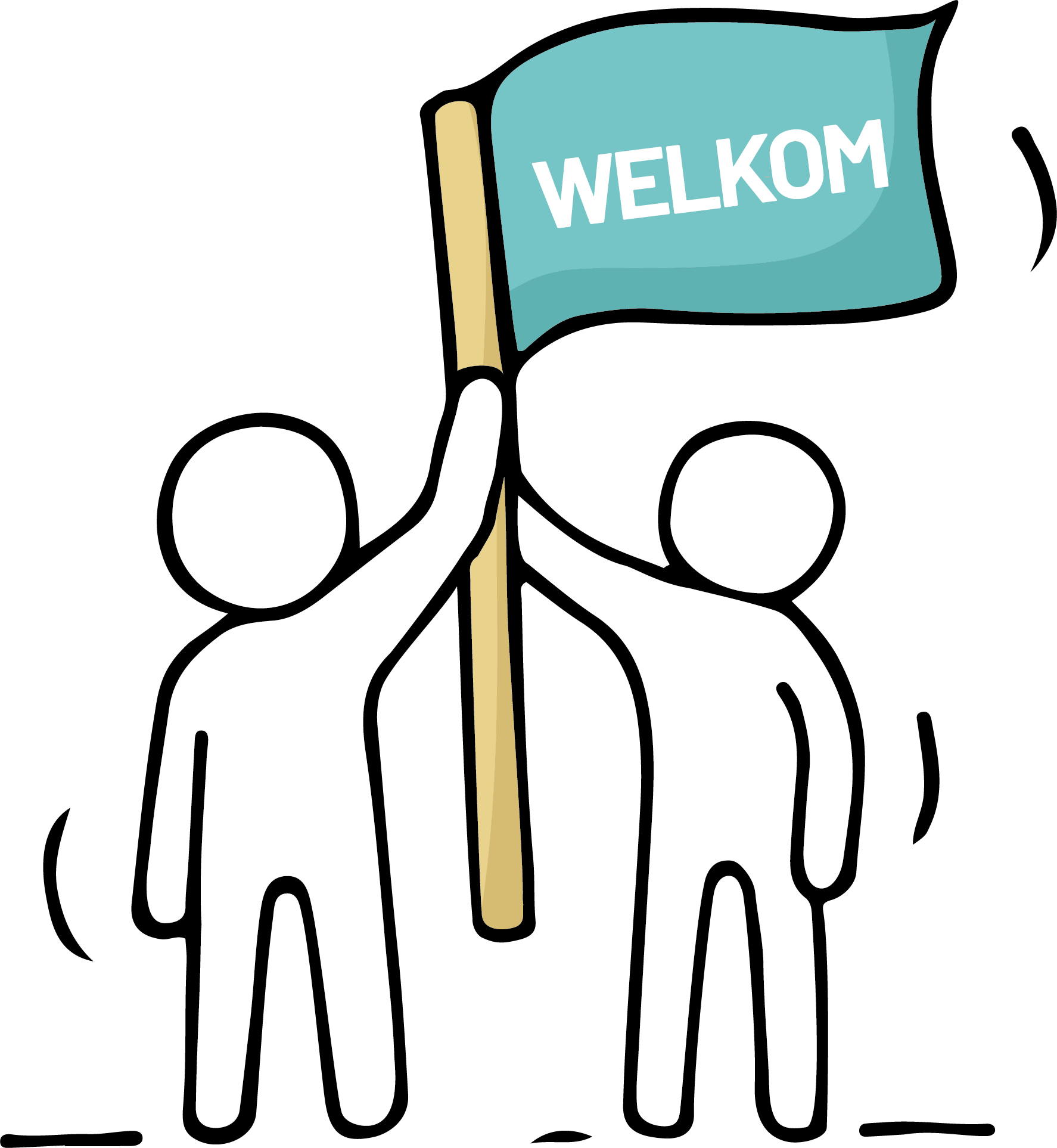 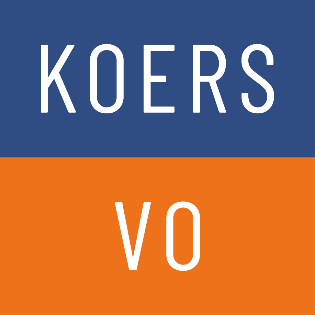 De OverstapRoute
[Speaker Notes: De middelbare scholen sturen ouders een bericht over het toelatingsbesluit. Zij doen dit zo snel mogelijk, maar de wettelijk termijn is zes weken. 
Een groot deel van de leerlingen kan direct geplaatst worden. 
Een aantal scholen moet misschien loten.
En voor een deel van de leerlingen geldt dat de school in het kader van zorgplicht eerst goed nagaat of ze de ondersteuning kunnen bieden. 
Hier mogen scholen 6 weken de tijd voor nemen (te verlengen tot 10 weken). Er is dan altijd tussendoor contact met ouders.]
Centrale loting
10 april 2024

Als een school meer aanmeldingen heeft dan plekken op de school, dan doet de school voor die klas(sen) mee aan de centrale loting op 10 april bij een notaris*

U krijg uiterlijk 11 april bericht van de middelbare school

Uitgeloot? 
Uw kind staat op een wachtlijst bij de 1e school van voorkeur
Het dossier van uw kind gaat automatisch naar de volgende school op de voorkeurslijst 

U moet dan zelf naar deze volgende school om uw kind daar aan te melden

* Dit geldt niet voor vso-3 scholen
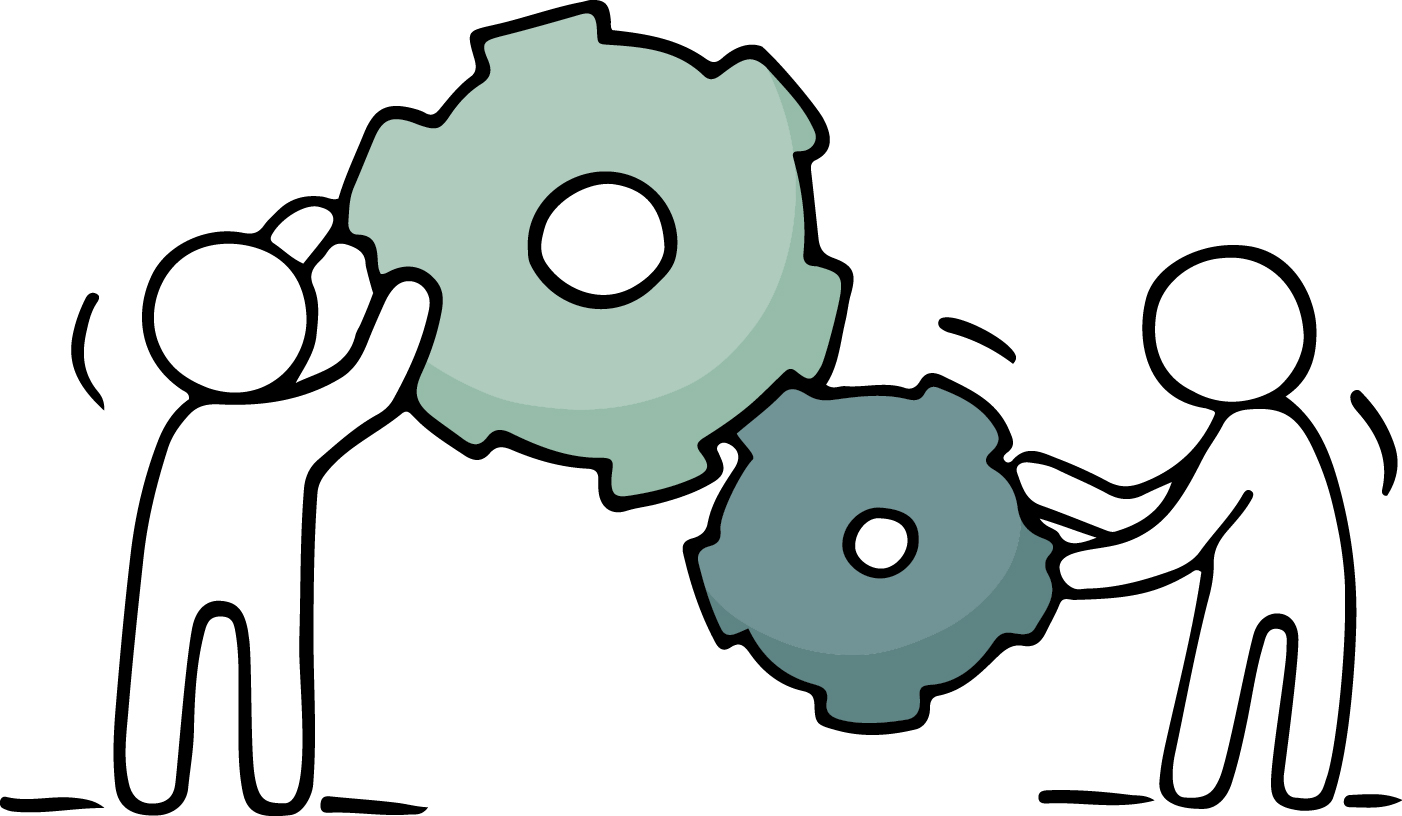 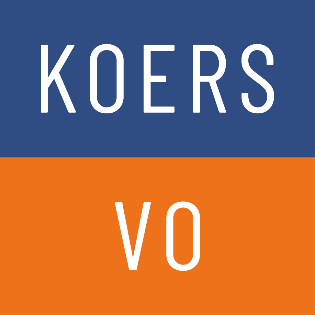 De OverstapRoute
[Speaker Notes: Er is in onze regio een centrale loting onder leiding van een notaris waaraan scholen meedoen die te maken hebben met overaanmelding
(in 2021 – 2023 deden 6 - 10 scholen mee met de loting, meestal voor 1 klas binnen die school.)

Als de loting is geweest horen ouders van de middelbare school of hun kind is geplaatst of uitgeloot. Kinderen die zijn uitgeloot komen bij deze school op een wachtlijst. Deze informatie komt ook anoniem op de website van de middelbare school (ouders krijgen een nummer van de school en op de website komt een lijst met nummers die zijn ingeloot en zijn uitgeloot).
Als er alsnog een plaats vrijkomt, wordt de leerling met het eerstvolgende nummer van de wachtlijst een plaats aangeboden. 
Het dossier van het kind wordt automatisch, digitaal doorgegeven aan de volgende school op de voorkeurslijst (geeft u aan bij ouders dat zij dus bij voorkeur drie scholen op de voorkeurslijst noteren – en bij vso-4 minstens 2, zeker als de verwachting is dat de school gaat loten).
Ouders krijgen bericht als het dossier van hun kind wordt doorgegeven aan de volgende school van voorkeur. Zij gaan zelf naar deze middelbare school om hun kind daar aan te melden.]
Welke scholen doen mee?
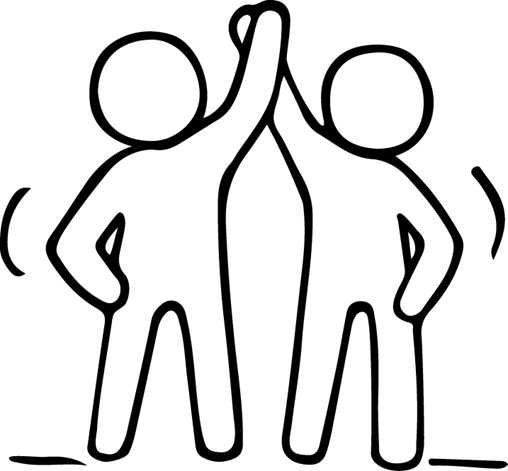 Regio Koers VO
De afspraken van De OverstapRoute gelden voor middelbare scholen in: 
Rotterdam, Albrandswaard, Barendrecht, Capelle a/d IJssel, Nieuwerkerk a/d IJssel, Krimpen a/d IJssel, Lansingerland, Lekkerkerk, Ridderkerk.

		
Kiest u voor een middelbare school buiten de regio?
Kijk dan altijd op de website van de school wanneer u uw kind kan aanmelden.
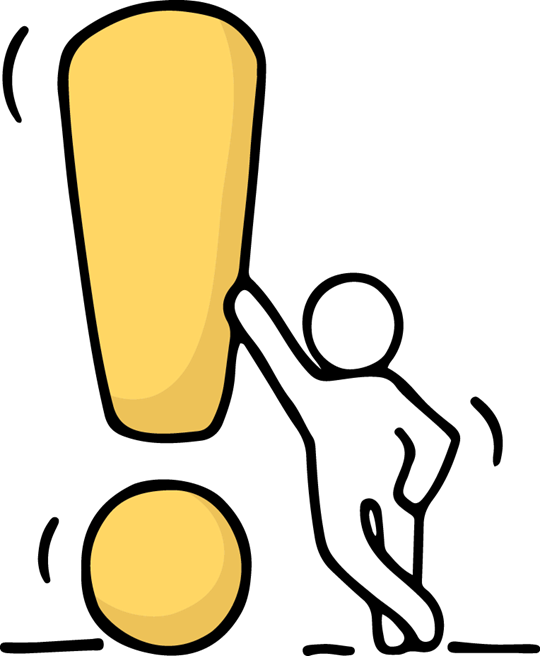 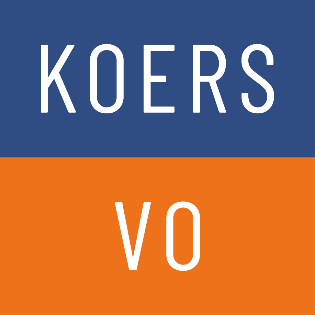 De OverstapRoute
[Speaker Notes: Deze informatie is vooral relevant als kinderen kiezen voor middelbare scholen buiten de regio van Koers VO.
Bijvoorbeeld scholen in Schiedam, Delft, Zoetermeer hebben andere afspraken en mogelijk een ander tijdpad. Wijs ouders hierop.  Kijk op de websites van deze scholen voor meer informatie over hun tijdpad en werkwijze bij overaanmelding




Op www.deoverstaproute.nl is een lijst met de namen van alle scholen te vinden die meedoen met De OverstapRoute]
Vragen?
Kijk op de ouderpagina over De OverstapRoute en download:
De OverstapRouteKaart met toelichting voor ouders
Aanvullende informatie voor ouders over aanmelden op praktijkonderwijs, vso-3 en vso-4
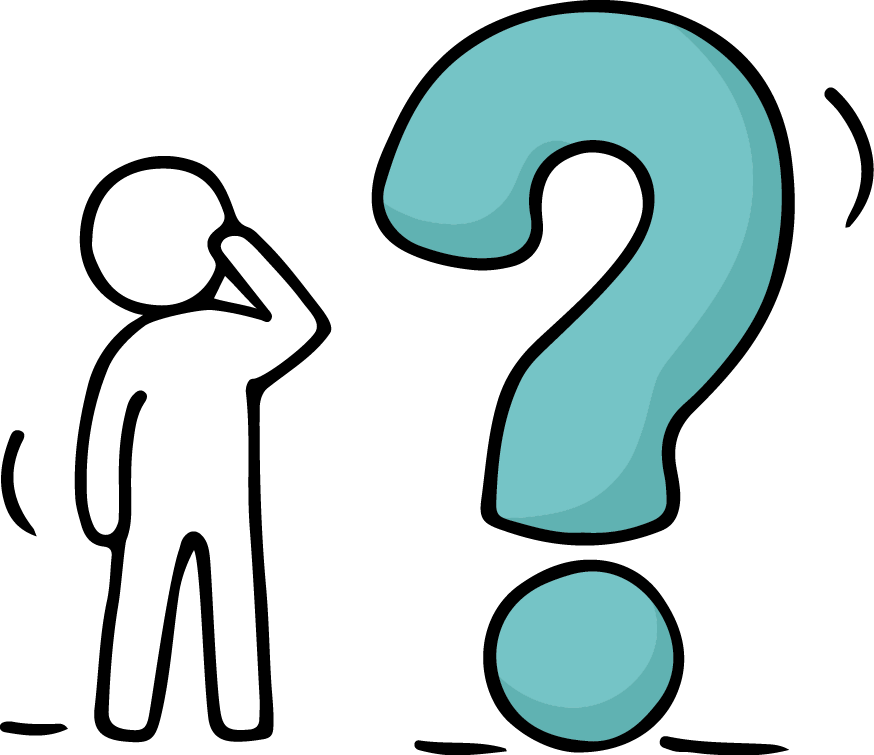 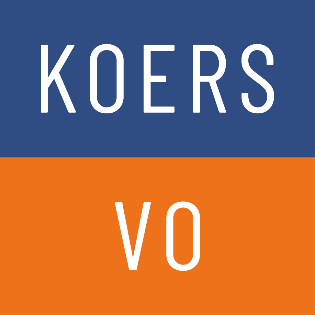 De OverstapRoute
De OverstapRoute
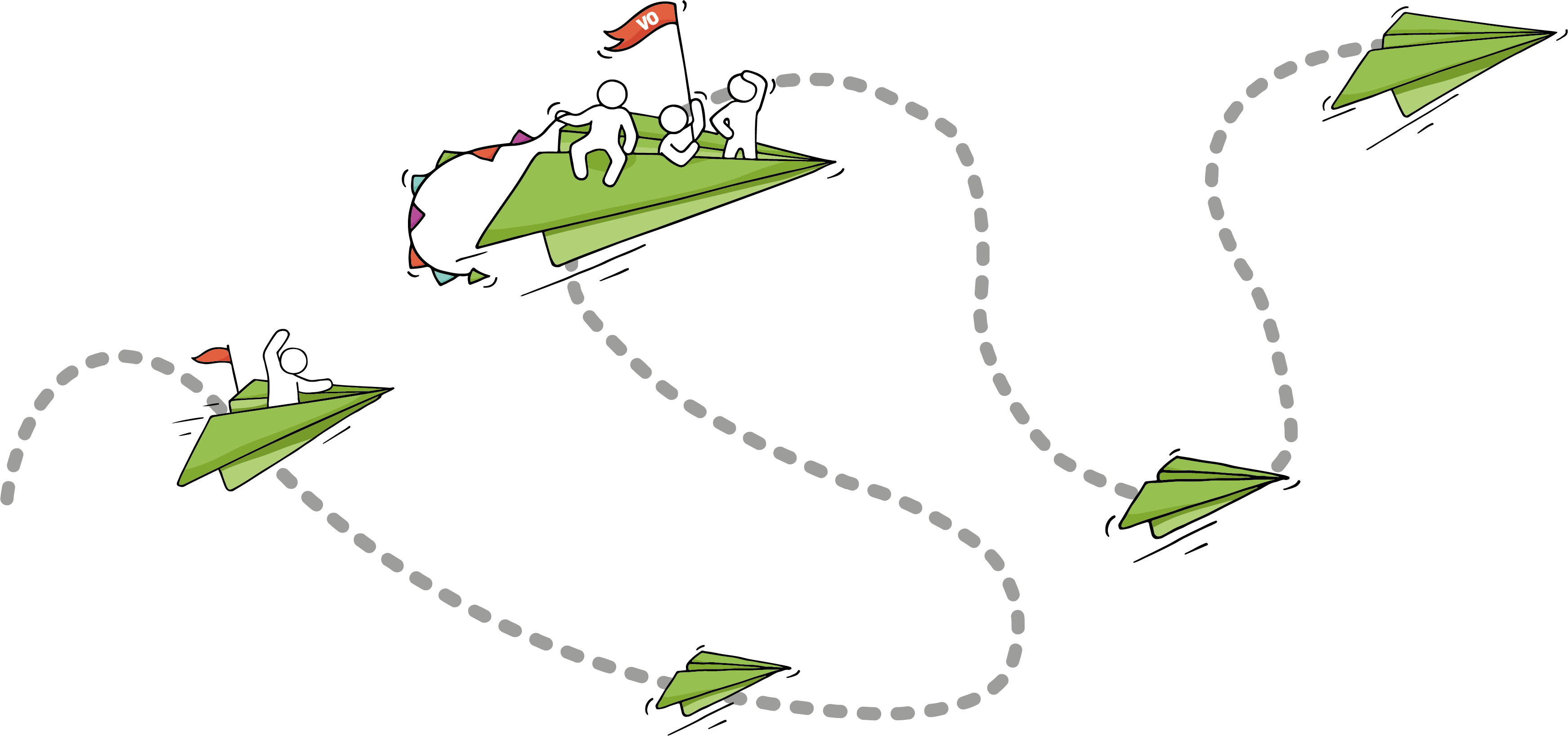 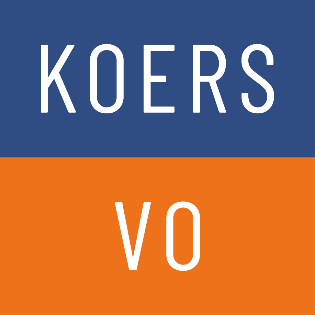